Тема: Көндәлек режим
Укытучы: Хайруллина Айсылу Расим кызы.
Мин – Белмәмеш.
Кабатлагыз!
И -  ис – ик –ике – ил - иңә – исә –иртә
Ике телле.Ике теле ике төрле: берсе олы, берсе кечкенә.
Русча әйтегез
бакчага                       дәрестә                           
эшкә                           бәйрәмдә                        
китапханәгә               концерта                         
циркка                        Казанда                          
шәһәргә                      кибеттә                          
              ашханәдән
              өйдән
              кунактан
              авылдан
              мәктәптән
Татарча әйтегез
на стол                в магазине               
на окно               в супе                       
на часы               в лесу
             из комнаты
             с улицы
             с речки
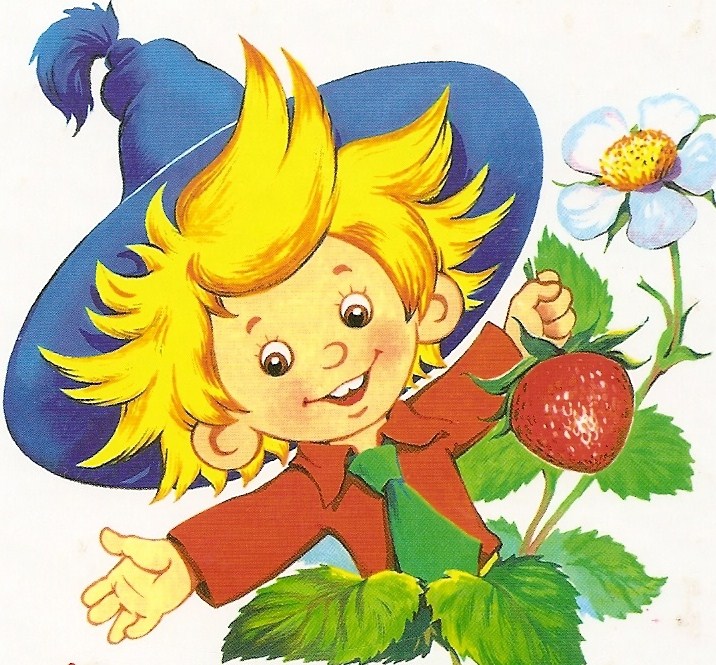 Тәрҗемә итегез
В классе 18 учеников:  8 
мальчиков, 10 девочек.
На праздник идет 12 учеников.
Из тарелки возьми 4 яблоки!
Продавцу 15 рублей дай!
В тетради только 17 пятерок.
Үз урыныгызны табыгыз
15,4,1,3,7,10,
6,18,2,16,5,
8,11,14,9,12,
13,17.
Сорауларга җавап бирегез
Аның ничә баласы бар?
Өстәлдә ничә кишер бар?
Әни нәрсәдән аш әзерли?
Ничә бала театрга бара?
Сатучы ничә килограмм бәрәңге үлчи?
Тәлинкәдә ничә алма?
Сиңа ничә яшь
Кулда ничә бармак?
– Сәгать ничә?
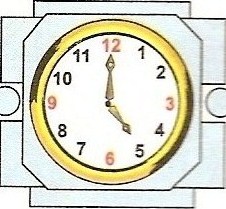 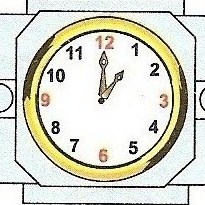 - Сәгать ничәдә?
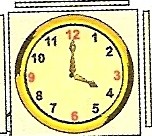 -да / -дә
     -та / -тә
   Алтыда
   Җидедә
   Өчтә
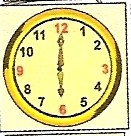 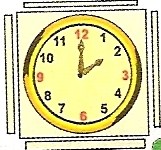 Ял итәбез
Бу кем?Аның исеме ничек?Алсу сәгать ничәдә йокыдан тора?
Ул сәгать җидедә нишли?
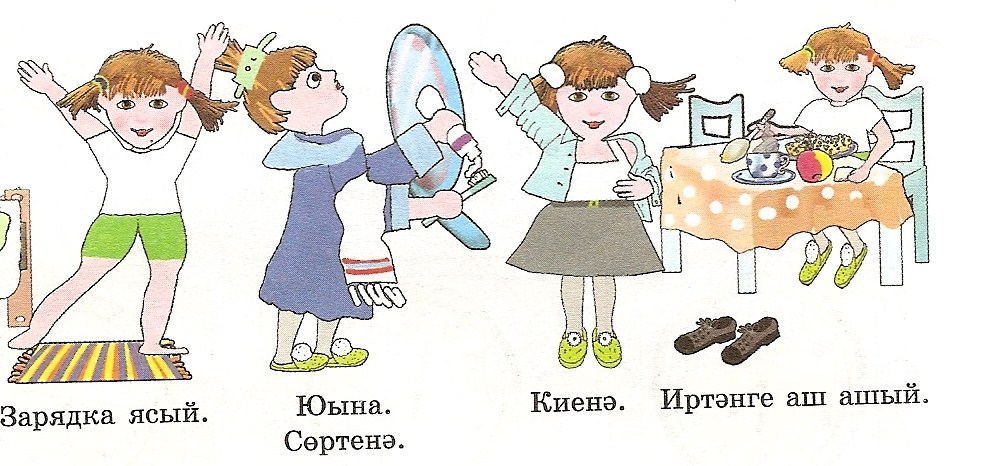 -Алсу сәгать  ничәдә мәктәпкә бара?
-Алсу сәгать  ничәдә ашханәдә ашый ?
-Ул сәгать  ничәдә мәктәптән кайта?
-Өйдә сәгать  ничәдә ашый?
-Әнигә сәгать  ничәдә булыша?
-Алсу сәгать  ничәдә дәрес әзерли?
-Ул сәгать  ничәдә китап укый?
-Алсу сәгать  ничәдә ашый?
- Ул сәгать  ничәдә йоклый?
Эшне вакытында эшлә!
Ике теле. Ике теле ике төрле: берсе олы, икенчесе кечкенә .Бу нәрсә?
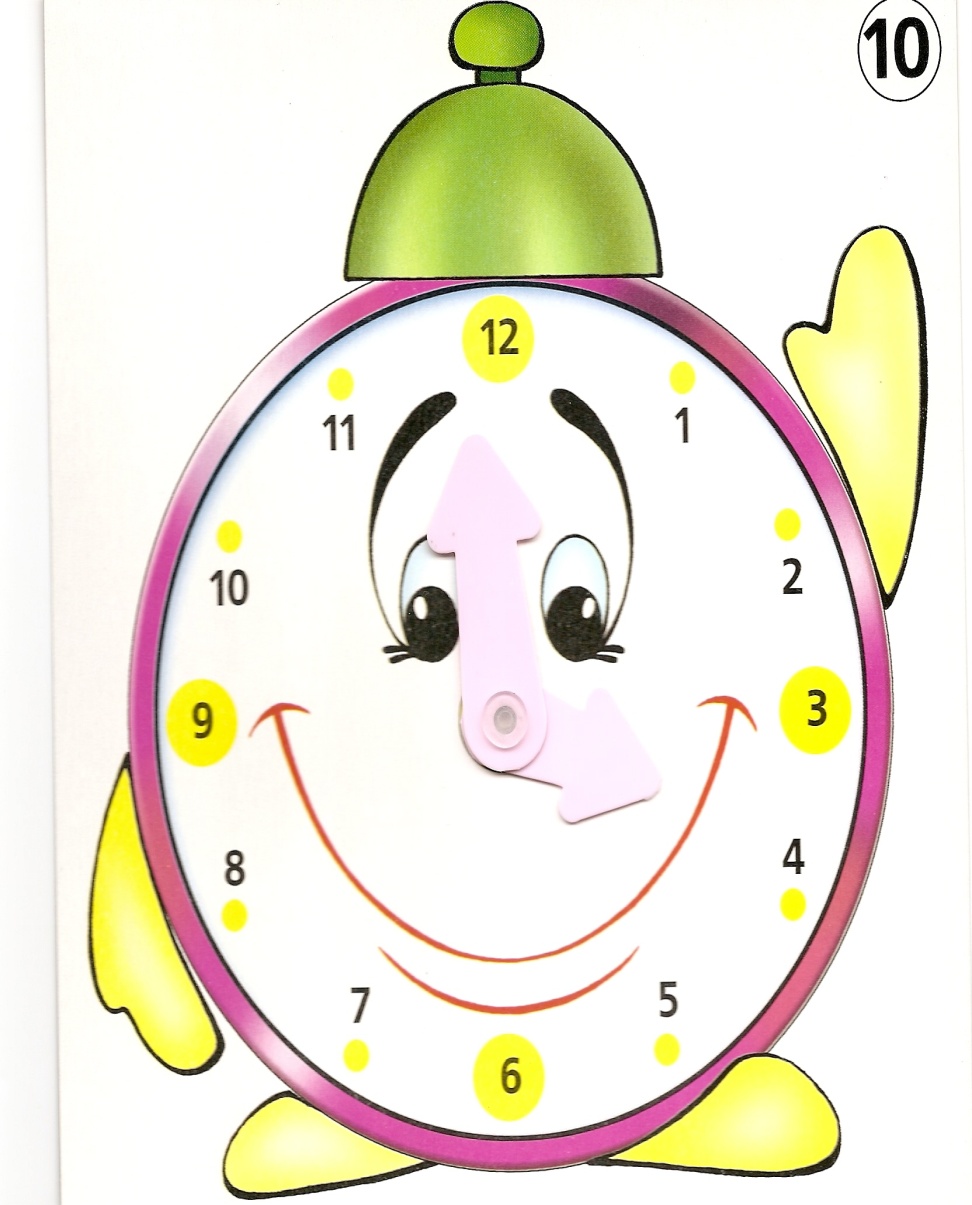